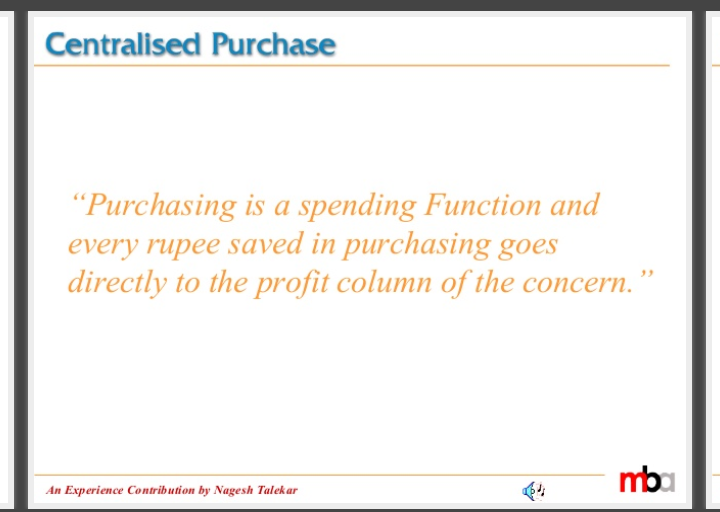 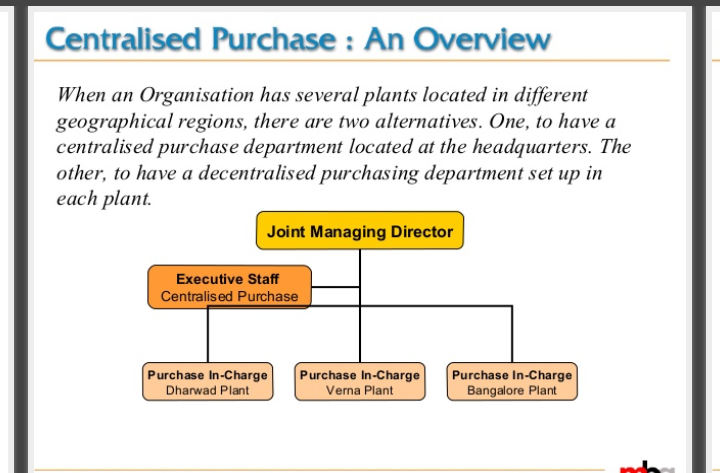 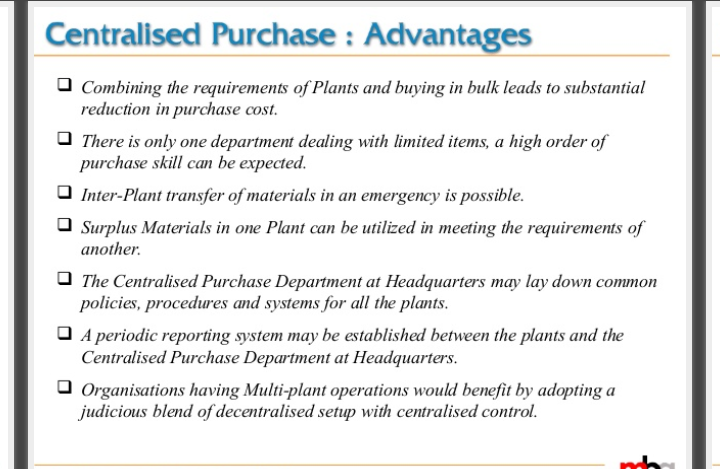 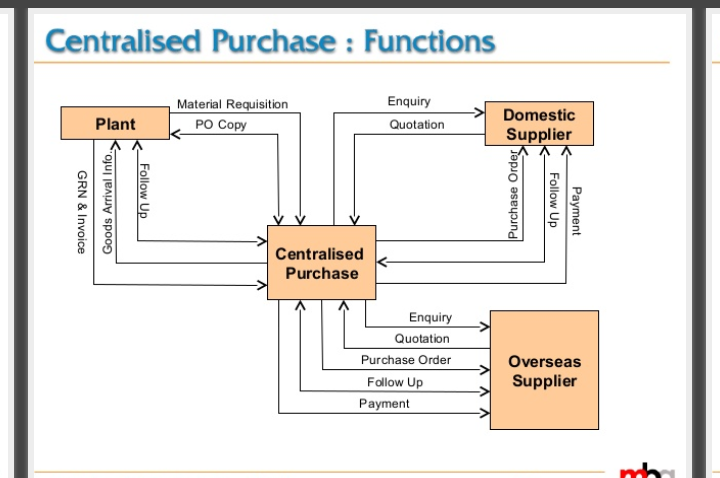 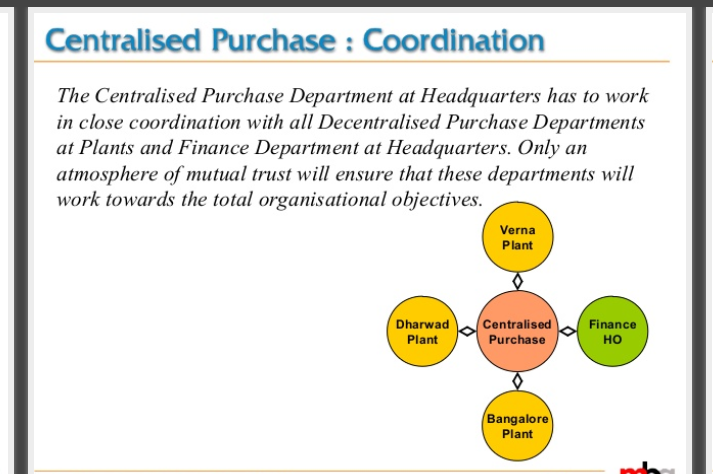 THANK YOU
[Speaker Notes: THANK YOU]
[Speaker Notes: THANK YOU]